NPRG041 – C++
cvičení – Jiří Klepl
mattermost: ulita/2425ZS: nprg041-cpp-klepl (inv na SIS nástěnce)Klepl@d3s.mff.cuni.cz
NPRG041 Programování v C++ - cvičení Jiří Klepl
1
Agenda
Cmake
find_package
FetchContent
vcpkg
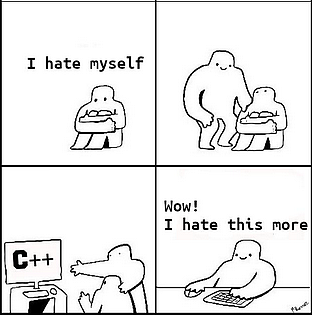 CMake – základy
cmake_minimum_required(VERSION 3.20)
project("Simple Application"
    VERSION 0.1
    DESCRIPTION "Demonstration of CMake"
    LANGUAGES CXX
)
# Set the C++ standard to C++23 (globally)
set(CMAKE_CXX_STANDARD 23) # suggest using C++23
set(CMAKE_CXX_STANDARD_REQUIRED True) # Enforce C++23
set(CMAKE_CXX_EXTENSIONS OFF) # Disable extensions
# Add include directory (globally)
include_directories(include)
# Add executable
add_executable(application src/main.cpp                           features/cool_feature.cpp)
CMake – základy
Minimální cmake --version
cmake_minimum_required(VERSION 3.20)
project("Simple Application"
    VERSION 0.1
    DESCRIPTION "Demonstration of CMake"
    LANGUAGES CXX
)
# Set the C++ standard to C++23 (globally)
set(CMAKE_CXX_STANDARD 23) # suggest using C++23
set(CMAKE_CXX_STANDARD_REQUIRED True) # Enforce C++23
set(CMAKE_CXX_EXTENSIONS OFF) # Disable extensions
# Add include directory (globally)
include_directories(include)
# Add executable
add_executable(application src/main.cpp                           features/cool_feature.cpp)
Informace o projektu
CMake – základní použití
Začínáme ve složce se CMakeLists.txt a vytvoříme podsložku build
Vejdeme do složky build a spustíme konfiguraci:cmake -DCMAKE_BUILD_TYPE=<type> .. („..“ je cesta k projektu)
Build typ typicky: Debug, Release, RelWithDebInfo (tenhle např. na profiling)
Potom konečně sestavení: cmake --build .
Useful optiony:
-j [<jobs>] – multithreaded kompilace
--clean-first – vyčištění cílové složky
-t <target> – sestavení pouze zadaného cíle
Pokud chceme testovat (musíme definovat v cmake filu), tak: ctest
CMake – základní direktivy pro definici targetu
add_executable(<name> <sources>…)
Vytvoří spustitelný soubor
add_library(<name> [STATIC | SHARED | MODULE] <sources>…)
„Normální“ knihovna – staticky linkovaná, dynamicky, dynamicky na vyžádání
add_library(<name> INTERFACE <sources>…)
„Interface“ knihovna – např. když je „header-only“, negeneruje žádné objekty
To se nám hodí např. na definici generických std-like knihoven – ty je potřeba generovat podle zadaných typů, nejde je předvyrobit
add_custom_target(<name> <command with args>)
Typicky použijeme, pokud target vygeneruje nějaký script
CMake – základní konfigurace targetů
Pro většinu těchto direktiv máme globální a target-specific verzi
Často se hodí každý target nakonfigurovat jinak; jindy chceme všechny nakonfigurovat stejně
set a set_target_properties, include_directories a target_include_directories
Zde seznam těch hlavních (target-specific verze):
target_include_directories – kde má target hledat header fily
target_link_libraries – co chceme k targetu přilinkovat za knihovnu (přidá i potřebné includy)
set_target_properties – tím můžeme nastavit standard atd (viz předchozí slajd)
target_compile_options – zde můžeme nastavovat warningy atd. (compiler-specific)
target_compile_definitions – nastavení definů: MY_FLAG WITH_VALUE=1
Přeloží se na compilerem podporované optiony, pro gcc: -DMY_FLAG -DWITH_VALUE=1
JE potřeba znát rozdíl mezi PRIVATE a PUBLIC: PRIVATE konfigurace se nepředává dál (třeba kdybychom dělali library a měli bychom header file s definicí něčeho, co nemá být v API: target_include_directories(target PRIVATE header.hpp)
CMake – externí projekty
find_package(<package> [REQUIRED])
+ spousta optional argumentů: často doporučeny podle externího projektu
Přidá externí dependenciNa to většinou navážeme: target_link_libraries(target PRIVATE package::…)
Ten package musí být nainstalován (ukážeme si přenositelně s vcpkg, ale třeba na Ubuntu/Debian stačí nainstalovat přes apt)
Pro malé/specifické projekty můžeme použít (místo find_package):
Include(FetchContent)FetchContent_Declare(    <package_name>    GIT_REPOSITORY <url, např.: https://github.com/...>    GIT_TAG <git branch, nebo tag name (release)>)FetchContent_MakeAvailable(<package_name>)
To package stáhne do cílové složky jako dependenci
Typicky ho přímo na místě i sestaví (zatímco u find_package už je nainstalován)
Bývá to mnohem jednodušší na použití, pokud ten package nevyžaduje něco nainstalovat
find_package(<package> [REQUIRED])
+ spousta optional argumentů: často doporučeny podle externího projektu
Přidá externí dependenciNa to většinou navážeme: target_link_libraries(target PRIVATE package::…)
Ten package musí být nainstalován (ukážeme si přenositelně s vcpkg, ale třeba na Ubuntu/Debian stačí nainstalovat přes apt)
Include(FetchContent)
Pro malé/specifické projekty můžeme použít (místo find_package):FetchContent_Declare(    <package_name>    GIT_REPOSITORY <url, např.: https://github.com/...>    GIT_TAG <git branch, nebo tag name (release)>)FetchContent_MakeAvailable(<package_name>)
Stáhne package do cílové složky jako dependenci
Přímo na místě i sestaví (zatímco u find_package už je nainstalován)
NPRG041 Programování v C++ - cvičení Jiří Klepl
10
vcpkg
https://learn.microsoft.com/en-us/vcpkg/get_started/get-started 
https://vcpkg.io/en/packages
Jednoduchá instalace C++ packagů mimo systém
Ale občas je potřeba něco doinstalovat – pak poradí přesně jak
Spolupracuje s nástrojem Cmake (ujistěte se, že vcpkg je v PATH):
CMake musíme při konfiguraci říct, kde hledat package (přidáme option):
-DCMAKE_TOOLCHAIN_FILE=[vcpkgroot]/scripts/buildsystems/vcpkg.cmake

Pak můžeme pohodlně používat find_package(…) s packagi ve vcpkg
Příklad: labs/dvd
Jednoduchý CMake projekt s externí dependencí na sfml
sfml: https://www.sfml-dev.org/ https://vcpkg.io/en/package/sfml
Úkol: aplikace otevře okno, ve kterém bude jezdit obrázek (ten se bude odrážet od hran okna)
Obrázek může být libovolné logo/nápis/…
https://www.google.com/search?q=dvd+bouncing+logo
NPRG041 Programování v C++ - cvičení Jiří Klepl
12